How to Use this Presentation:
Double-check each slide carefully to be sure that all points are applicable to your plans.
Copy and paste the slides into your open enrollment presentation. 
To increase your enrollment rate, we recommend that you present these slides after you discuss your medical, vision and dental plans. 
If a slide has a video on it, simply click the video to open it in your browser.
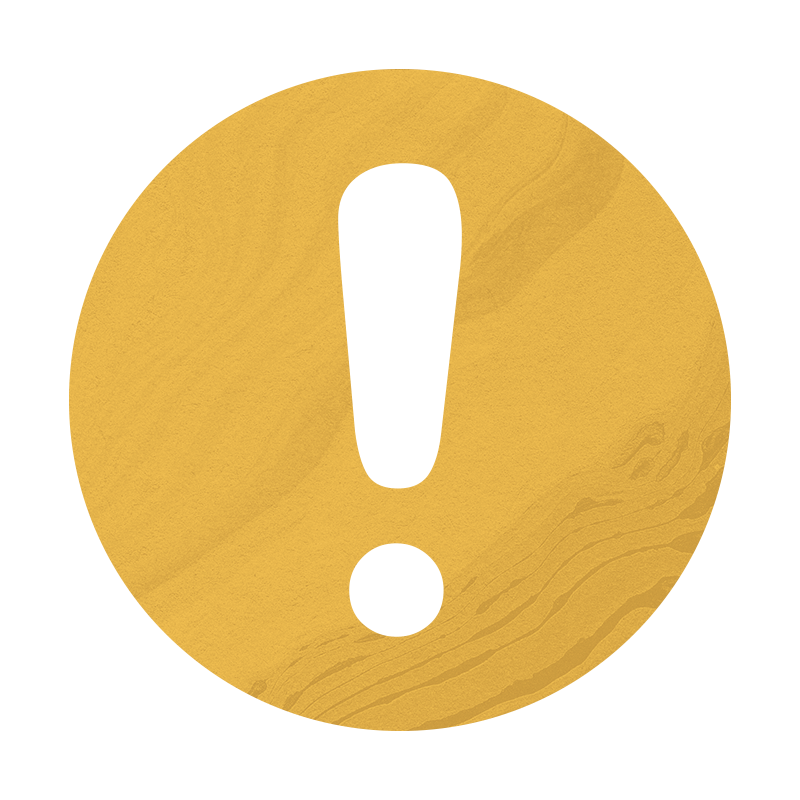 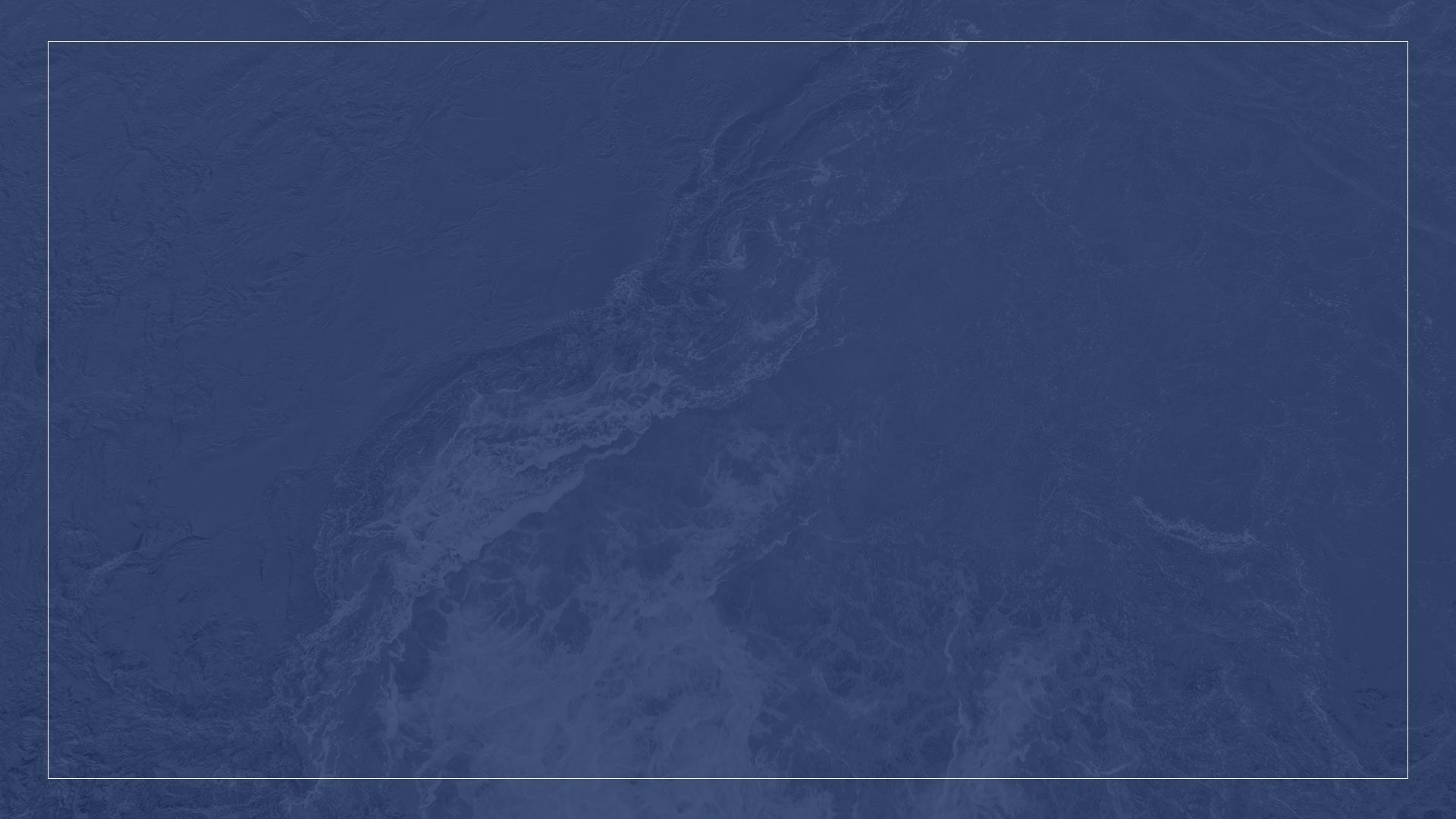 Limited Purpose 
FLexible Spending Account
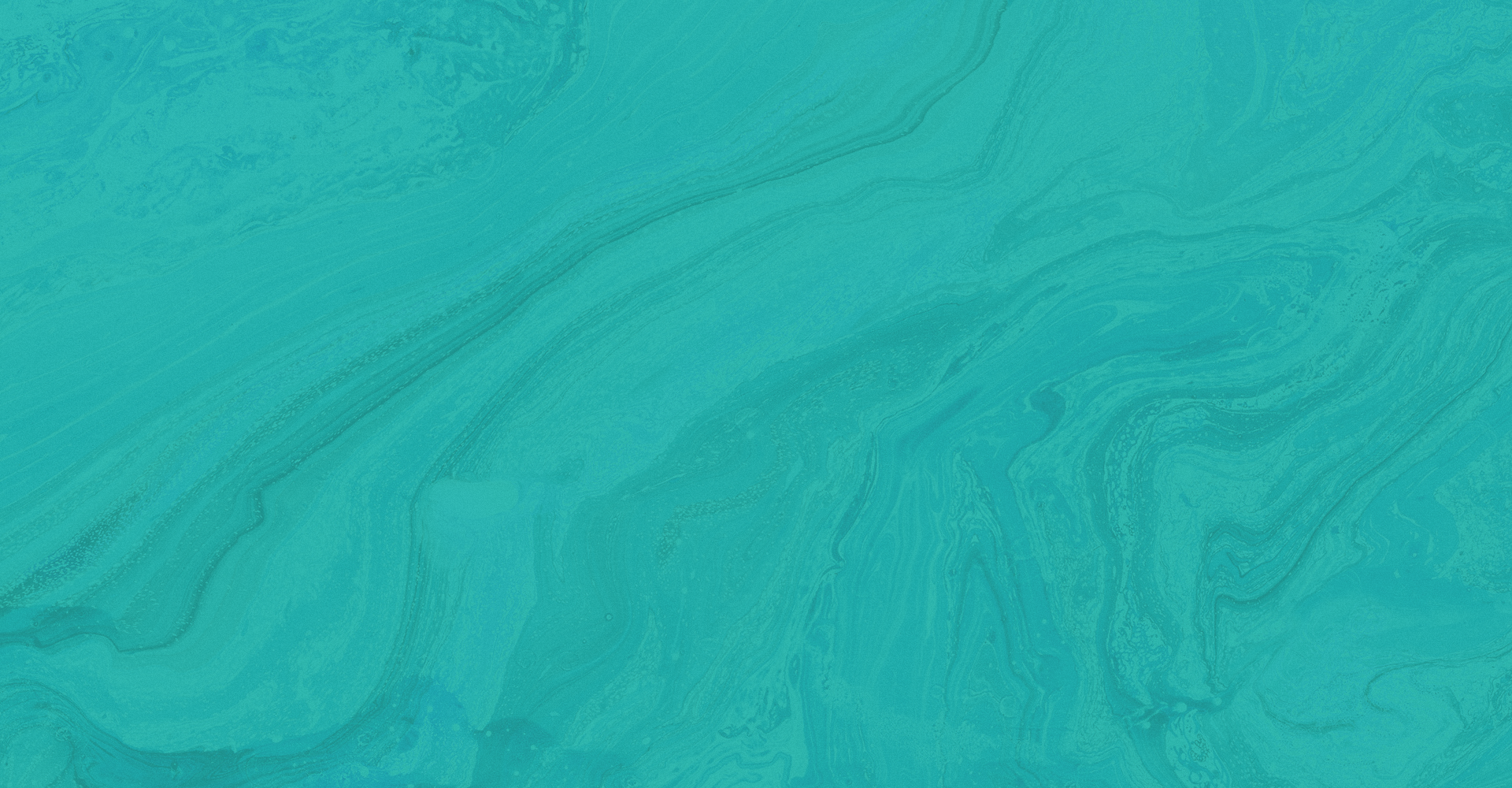 What is an LPFSA?
Limited Purpose FLexible Spending Account
A limited purpose FSA (LPFSA) allows you to set aside pre-tax money to pay for vision and dental expenses. The LPFSA is commonly combined with an HSA.

Contribution limit: $3,050
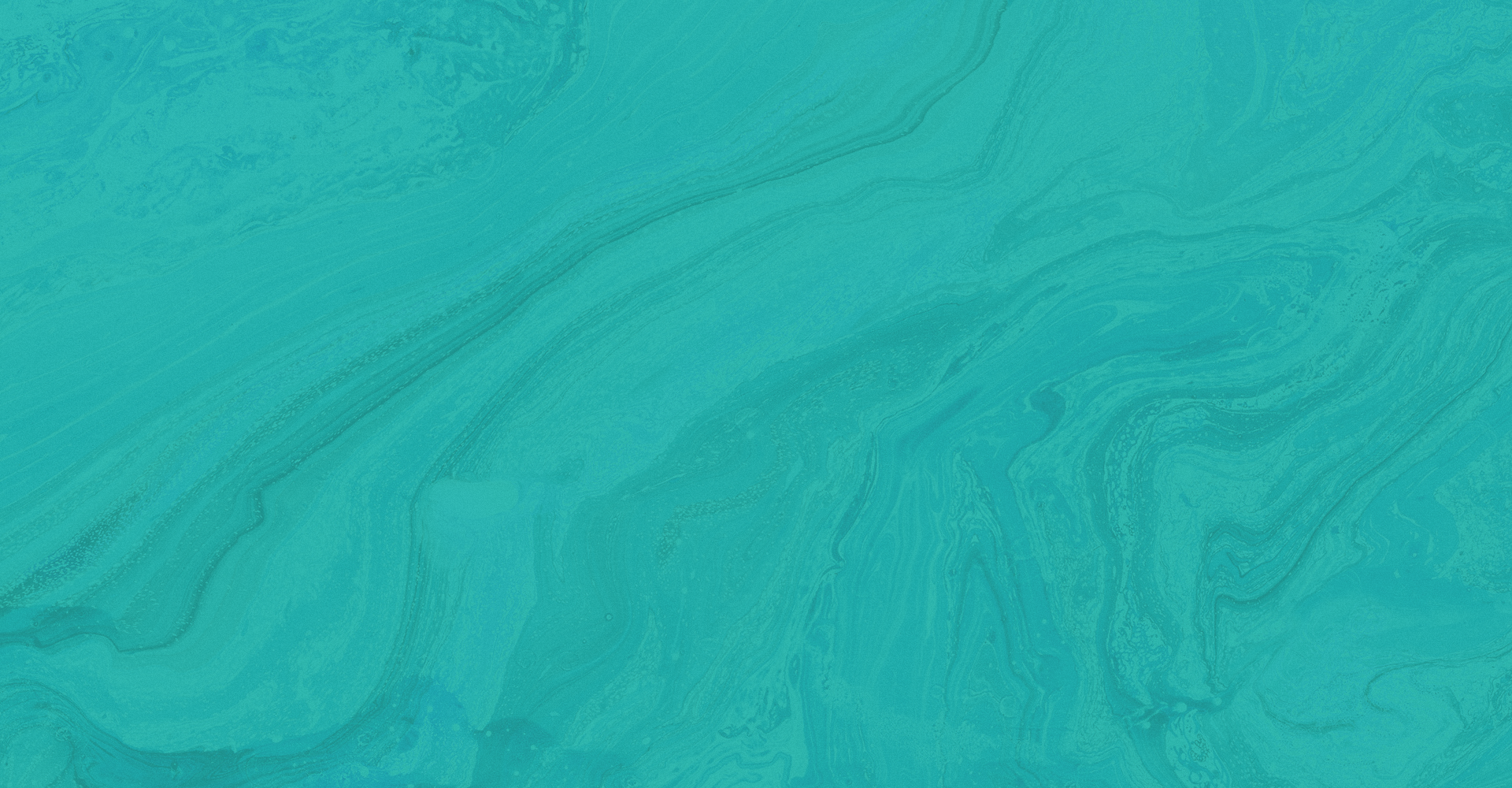 Eligible Expenses
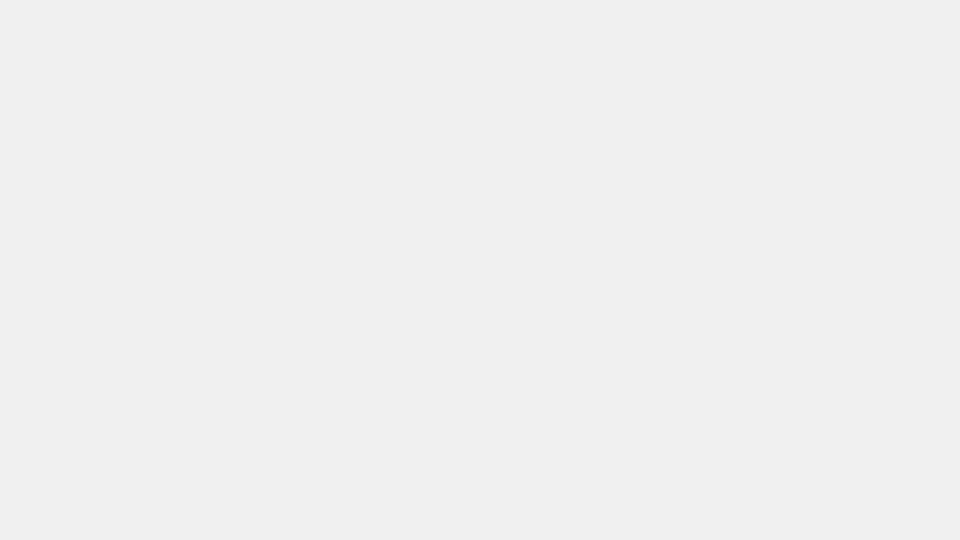 Dentures . Dental x-rays. Crowns . Fillings
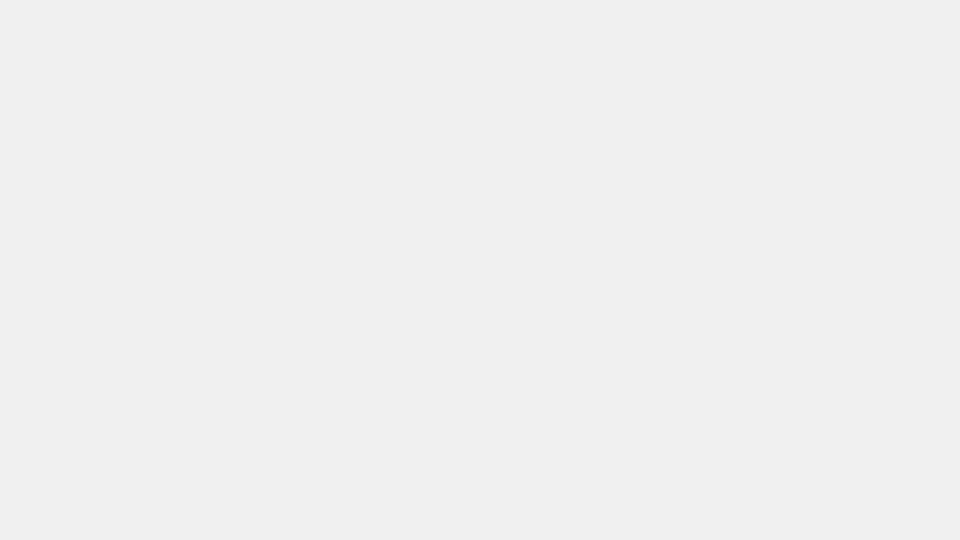 Vision Exams . LASIK . Glasses . Contact Lenses
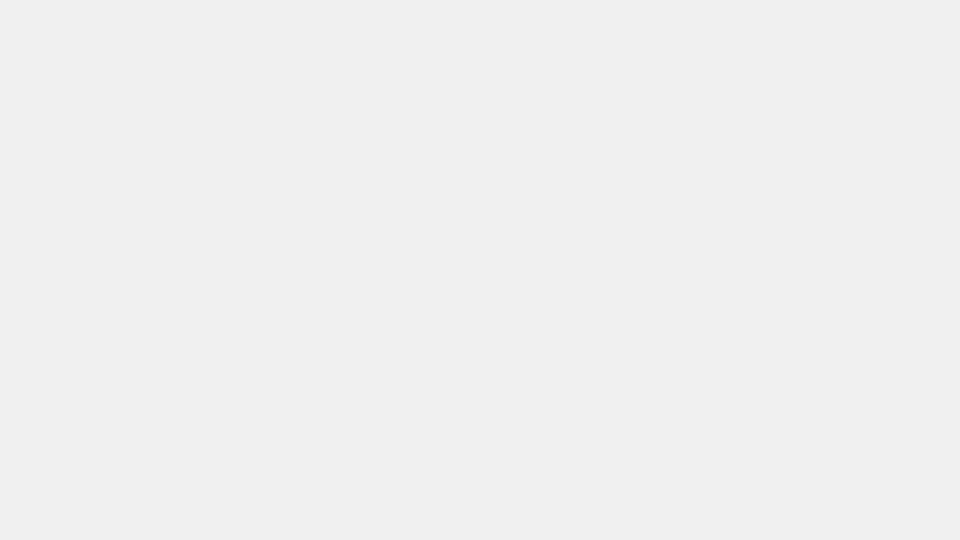 Over-the-Counter Medications. Menstrual Care products . And much more
[Speaker Notes: To review a few list of eligible expenses, log in to MyAmeriflex and visit the “Resources” tab under the Help Page. https://tax.thomsonreuters.com/site/hcet-ebia/ameriflex
To purchase FSA-eligible items online, visit the FSA Store.]
Support
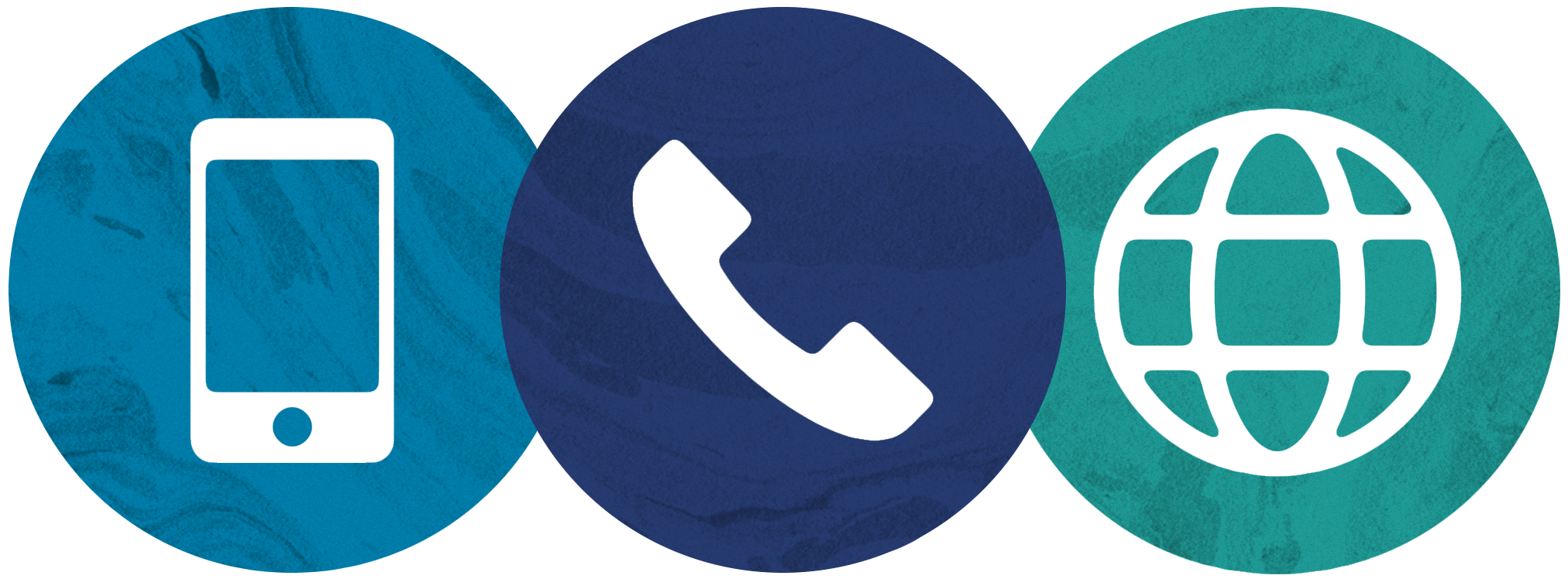 Download the Mobile App
Call us at: 888.868.3539
Visit us at: www.myameriflex.com
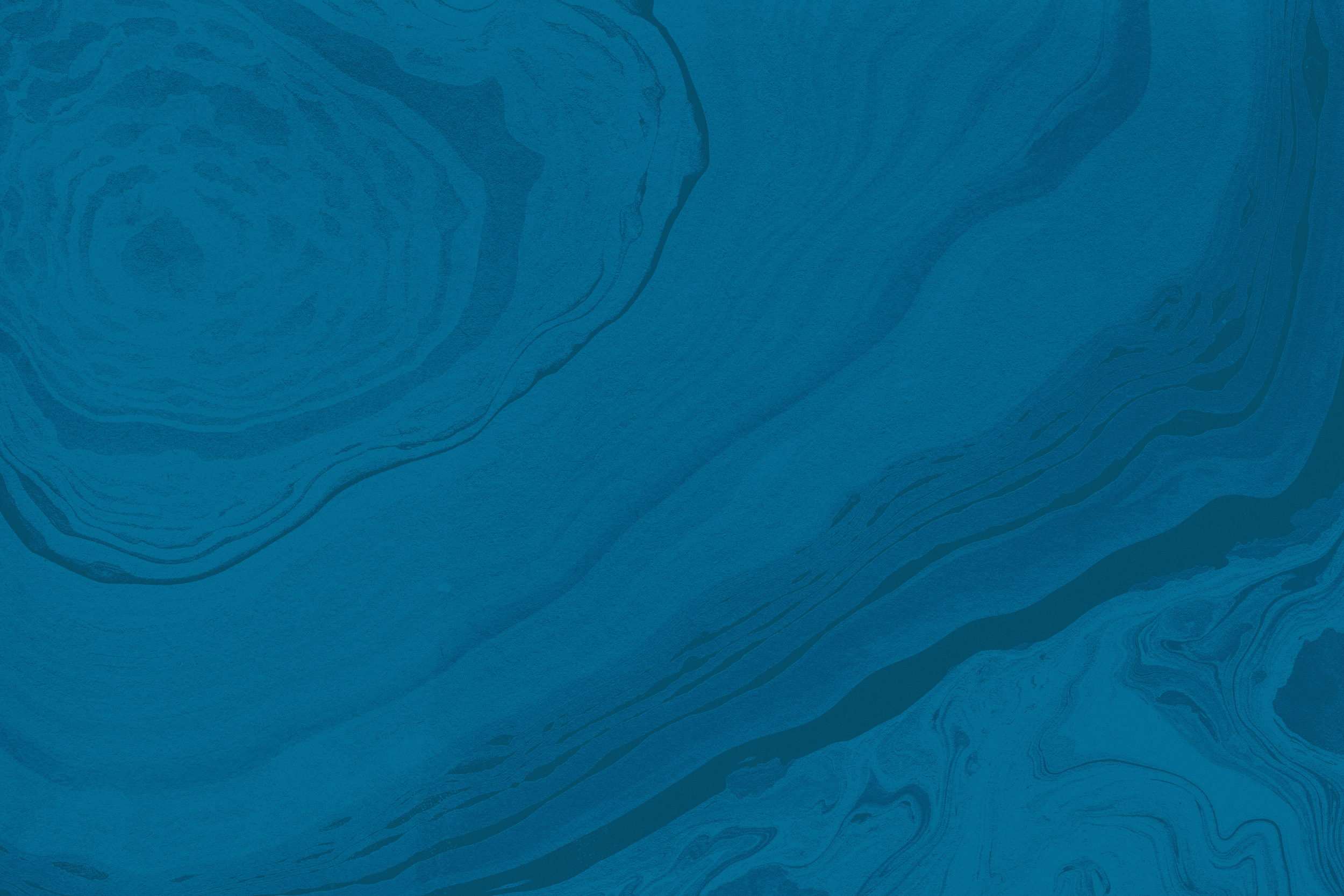 Questions?